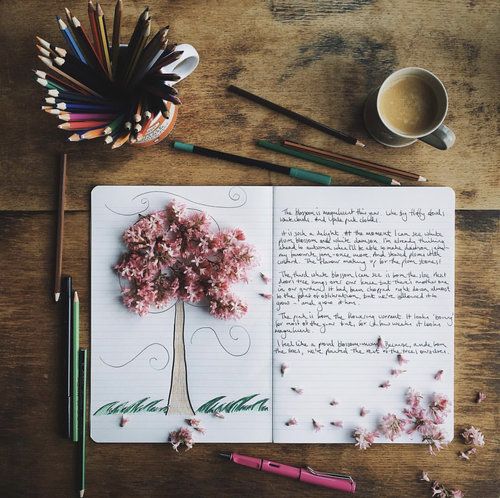 Creativity
A key to improving wellbeing
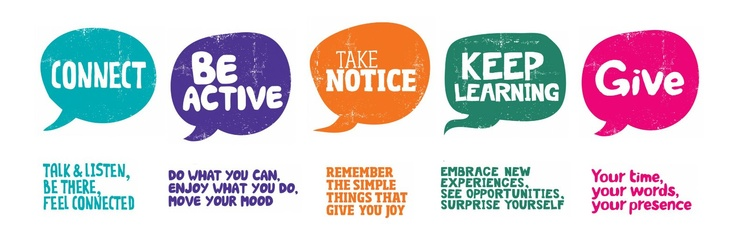 Creativity and wellbeing
Research has found that even small amounts of creativity can boost wellbeing
Small things can enhance your wellbeing
Five ways to wellbeing
[Speaker Notes: There has been a lot of research that has found that even small amounts of creativity can boost your wellbeing]
Five ways to Wellbeing
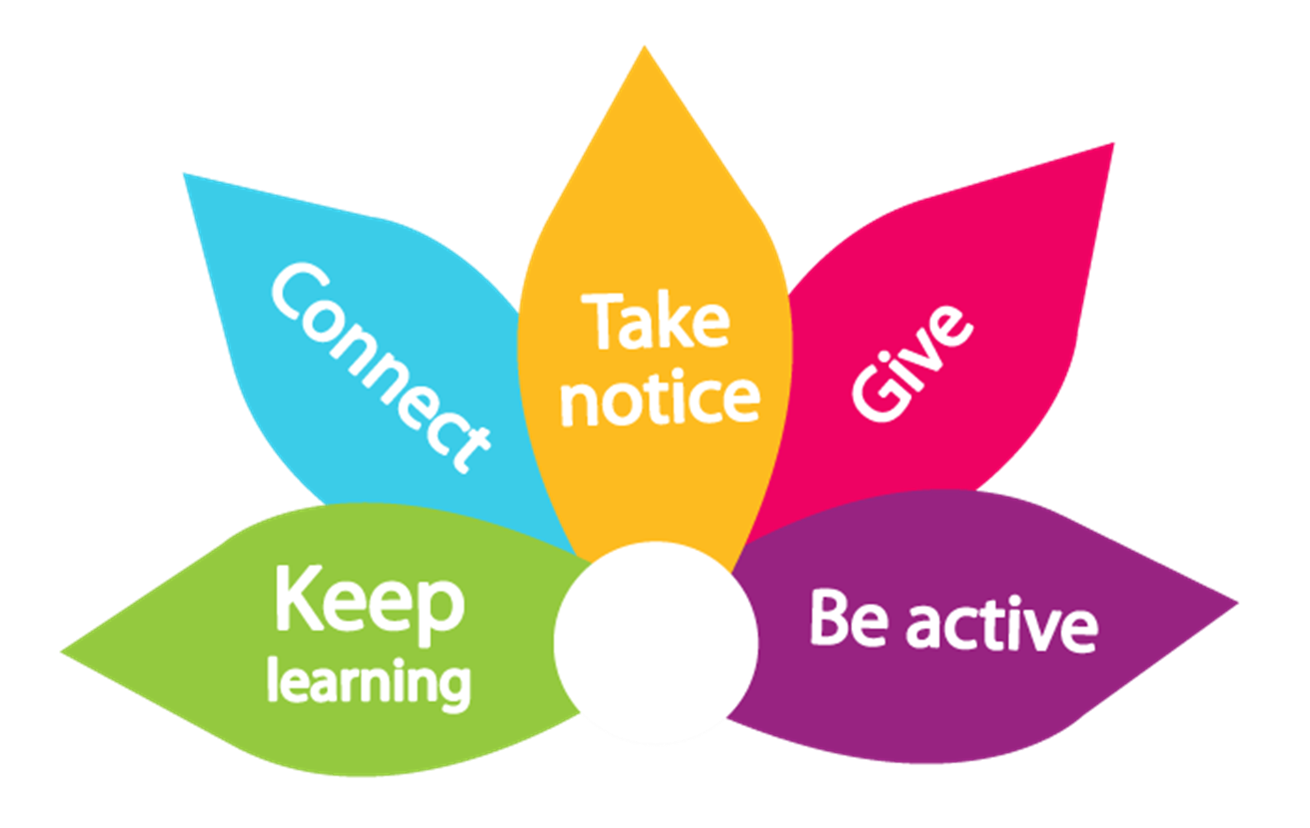 [Speaker Notes: Being creative can fall into each of the wellbeing categories depending on what you do.
For example
Keep learning – you may choose to do something new and have to learn how to do it
Connect – You may choose to join a group virtually or do this task with your friends or loved one
Take notice – Whilst your doing the activity your in the present and you are paying attention to what you are doing not thinking about the past or future
Give – You may chose to give what you create as gifts of give your time to help teach a friend about the new skill you have learnt
Be active – if you choose to be creative by doing, dance, drama, yoga or even going for a walk and then sitting and doing your activity there]
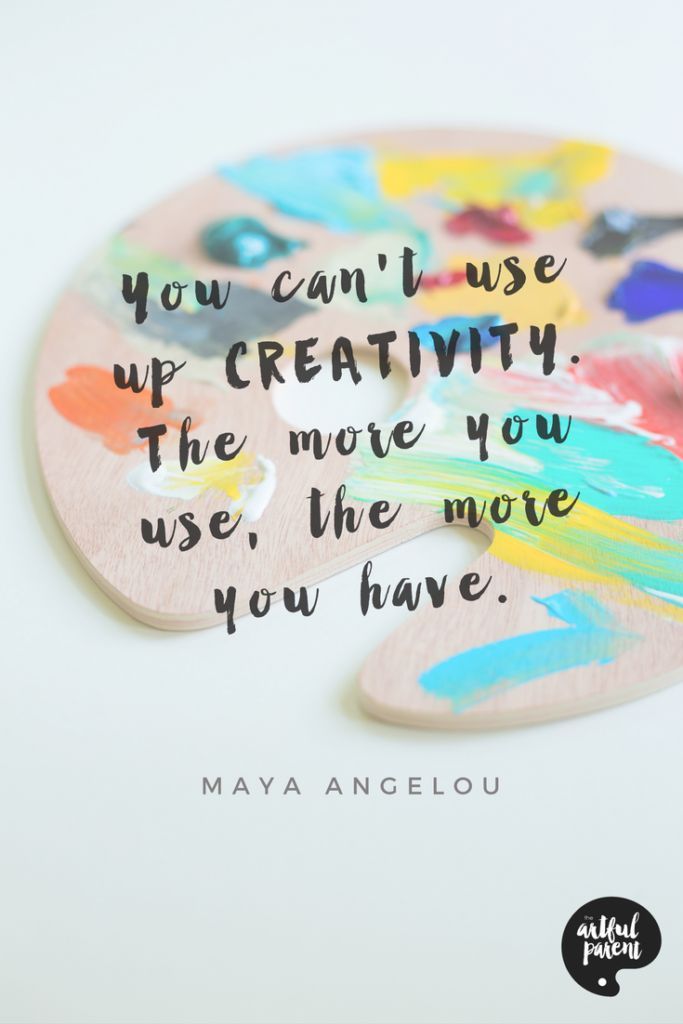 [Speaker Notes: Lovely quote from Maya Angelou]
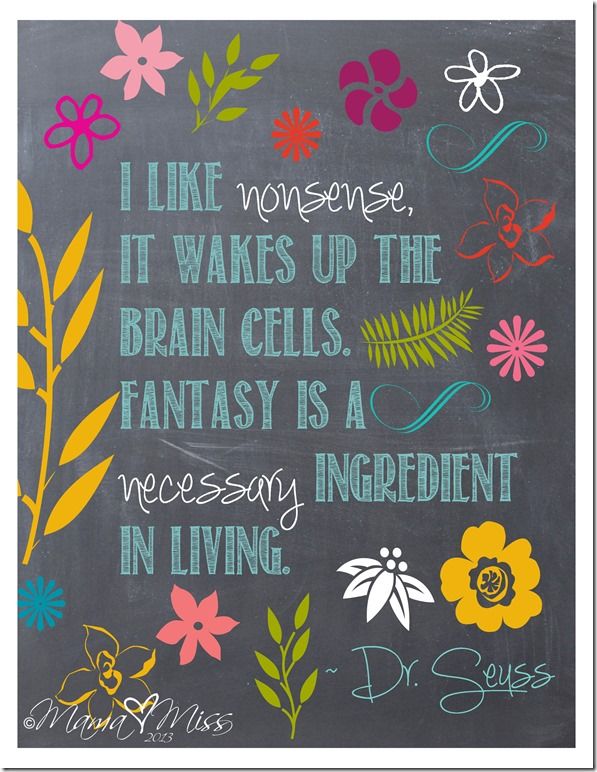 Creative ideas
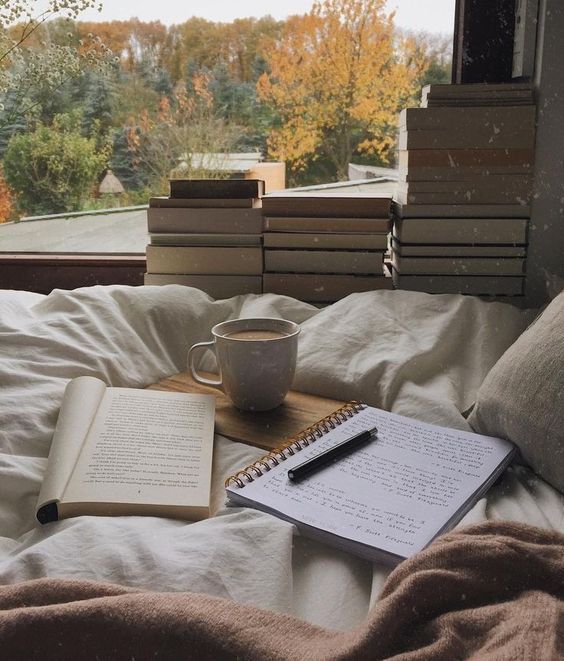 Types of creativity
[Speaker Notes: There are a lots of different types people can be creative. This is a list but there are many other things – can you think of anything you want to add or have you done any of these things in the past?

This list is endless – being creative is personal to you.]
Creative Journaling
[Speaker Notes: At Hope College we focus on Creative Journaling as a good place to start to improve mental health and wellbeing. Research has shown it can really improve mental wellbeing. Its also one of the simplest places to start as you just need a pen and book/paper/journal


Research says that expressive writing has been shown to: read list

There are different types of creative journaling including bullet journaling with can be a really good place to start to track and form habits in a kind way.]
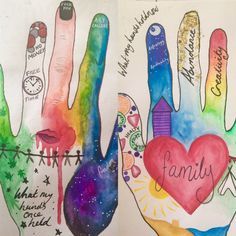 How to start
Use journaling prompts 
Create a habit tracker
Set aside small amount of time at the same time of day
Get inspired – get others involved 
Plan ahead
Resources – YouTube, Pinterest, library, the works, Poundland
[Speaker Notes: We have come up with a list of things that can help you start. But it should be noted that this should be something that brings you joy and should not cause any additional stress.]
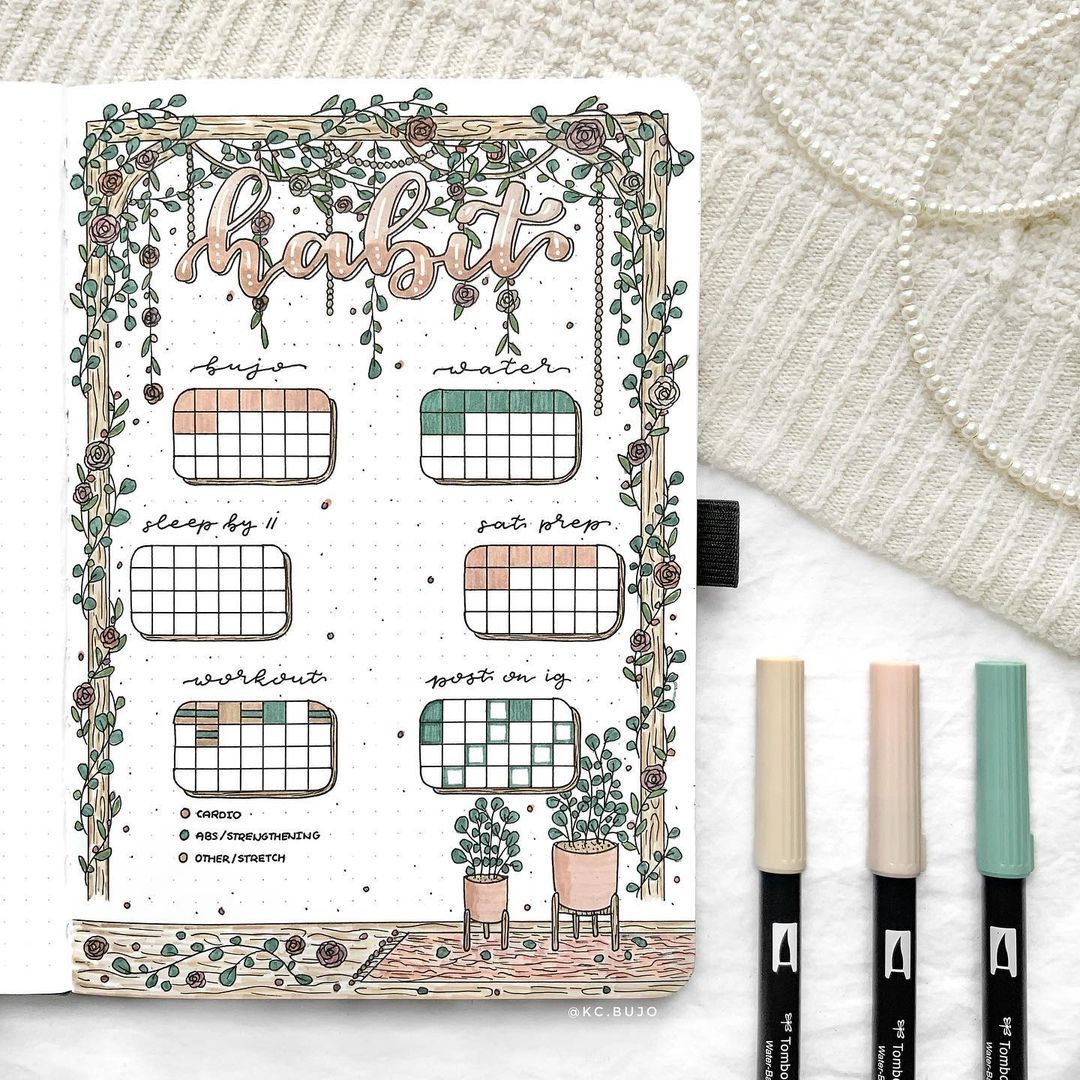 Avoid getting stuck
Be kind to yourself
Make it fun – it should not feel like a chore
Make it easy – don’t overthink
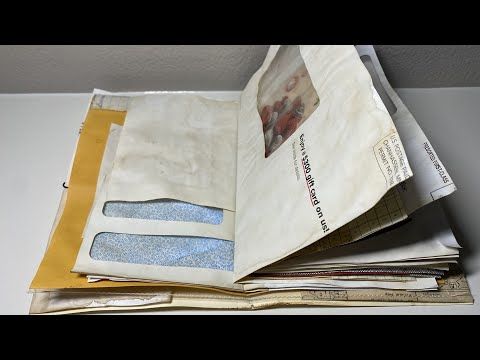 Junk Journal out of Junk mail
[Speaker Notes: Show Clip]
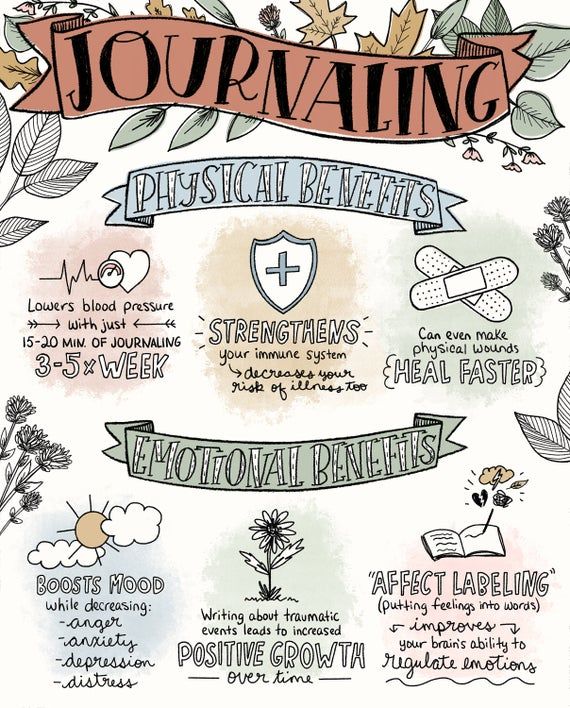 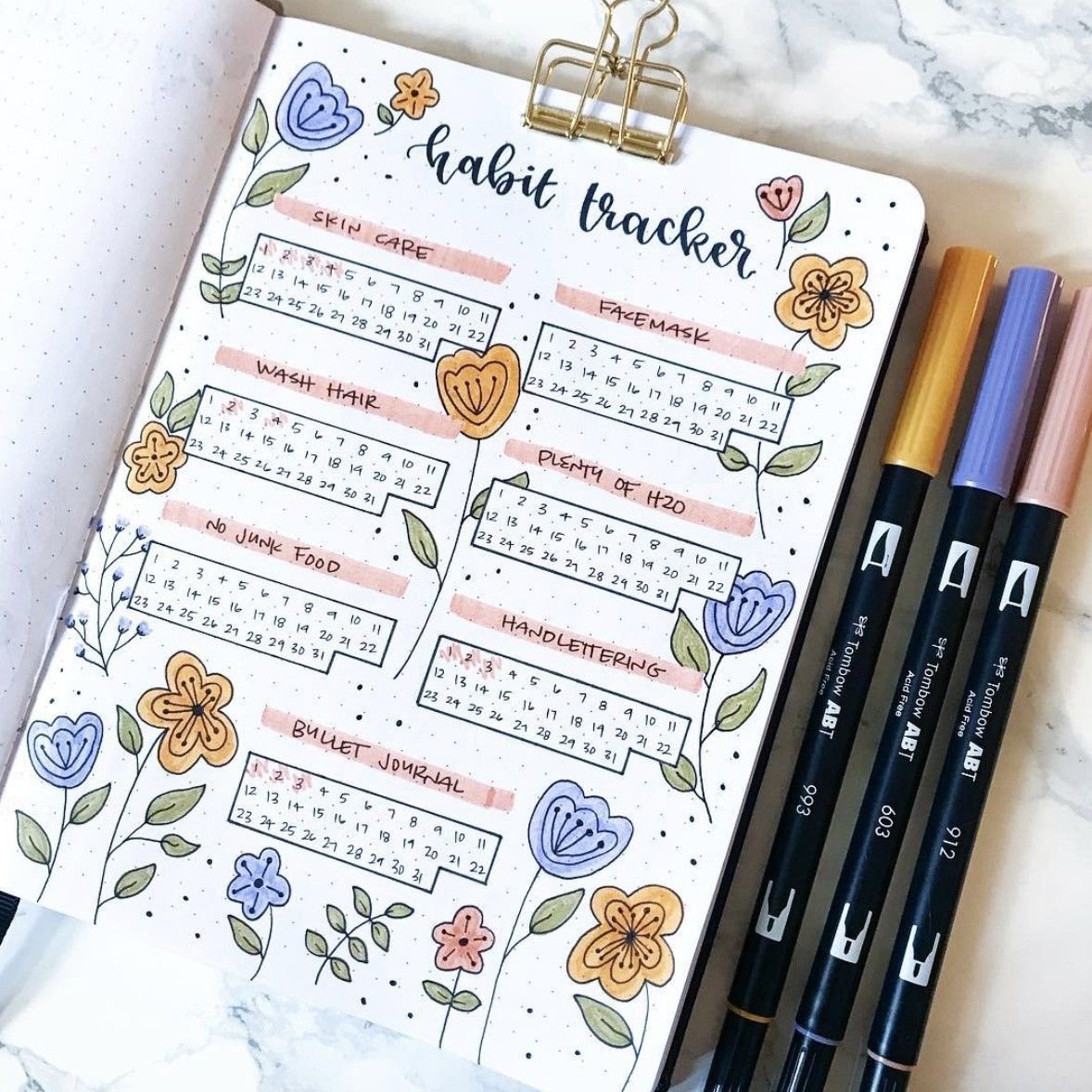 Creativity Prompts
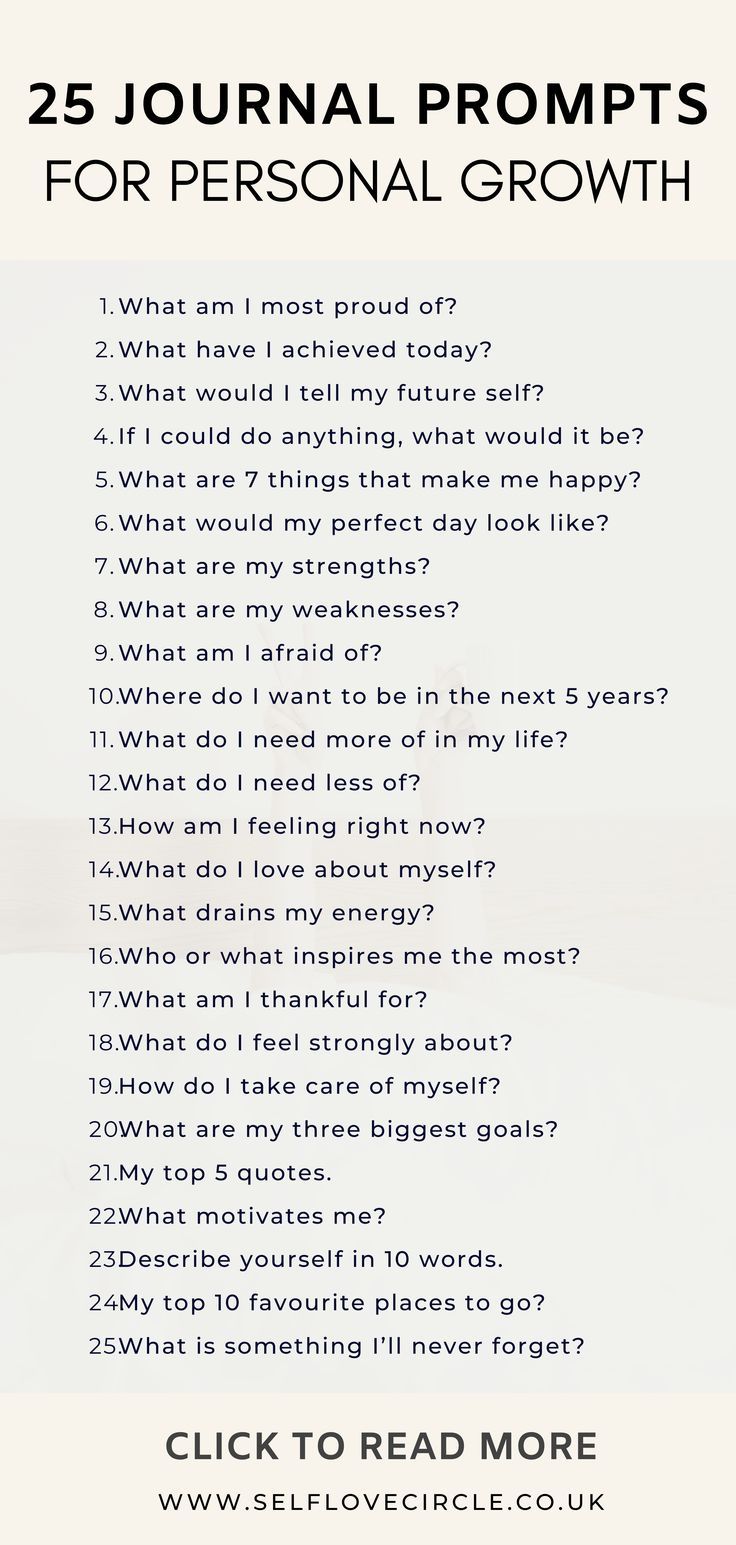 Time to share – Lets create